Inżynier
 
telekomunikacji
Zadania  i  cele
Celem pracy inżyniera telekomunikacji jest zabezpieczenie sprawności i niezawodności funkcjonowania różnorodnych systemów łączności.
      Praca inżyniera telekomunikacji wiąże się z przeprowadzaniem badań i prowadzeniem kontroli prac technicznych i modernizacyjnych dotyczących różnego rodzaju środków przekazu telewizji, telekomunikacji, teleinformatyki, telefonii stacjonarnej i komórkowej itp.
Obowiązkiem jest dokonywanie wdrażania zarówno do tradycyjnych, jak i nowych działów techniki cyfrowej. Inżynier telekomunikacji zajmuje się wdrażaniem nowych rozwiązań technicznych i technologicznych do obszaru działalności, za którą jest odpowiedzialny. W swojej pracy użytkuje nowoczesne skomputeryzowane urządzenia, przeznaczone do wykonywania pomiarów i testów mających na celu ocenę jakości pracy i działania sprawdzanej aparatury i sprzętu.
Do podstawowych zadań wykonywanych w tym zawodzie należą:
tworzenie i przygotowywanie przebiegu procesów technologicznych
wdrażanie nowoczesnych rozwiązań technicznych w zakresie działań elementów, przed zespołów i sprzętu radiofonicznego służącego do powszechnego stosowania
przeprowadzanie badań kontrolnych i analiz jakości parametrów części i przed zespołów stosowanych do wytwarzania sprzętu radioelektronicznego
planowanie i realizacja koncepcji w zakresie opracowywania stanowisk pomiarowych koniecznych do wykrywania właściwości technicznych i cech eksploatacyjnych sprzętu radiowego, urządzeń radiowych i stacji nadawczych
dokonywanie przeglądów i sprawdzanie parametrów technicznych w użytkowych odbiornikach oraz nadawczych stacjach radiowych
przeprowadzanie prób i wykrywanie nieprawidłowości występujących w zakresie parametrów elektrycznych
regulowanie i modyfikowanie działań urządzeń radiofonicznych
wykonywanie uprawnień i optymalizacji funkcjonowania elementów, pod zespołów i urządzeń radiofonicznych
planowanie i prowadzenie kontroli nad wykonywaniem zadań związanych z uruchamianiem i włączaniem nowych punktów do sieci
sprawdzenie nadzoru nad modyfikowaniem i udoskonalaniem różnorodnych sieci teletransmisyjnych  w celu stworzenie możliwości korzystania z nowoczesnych usług dostępnych na rynku, np. GPS, telepracy, prowadzenie video konferencji, korzystanie z telefonii IP
wykonywanie kontroli okresowych i bieżących stanu oraz poziomu usług telekomunikacyjnych świadczonych przez dostawców zewnętrznych 
zapewnienie realizacji i korzystania z bezpiecznych sieci poprzez kontrolę dostawcy zewnętrznego, przeprowadzanie prób bezpieczeństwa sieci, nadzoru w zakresie polityki antywirusowej
Wymagania  zawodu
Wiedza: 
* stale aktualizowana wiedza zawodowa ze względu na szybki rozwój i wdrażanie techniki telekomunikacyjnej
* znajomość języków obcych
	
Zainteresowania:
* naukowe 
* techniczne
Zdolności:
  *zdolności logicznego rozumowania
  *uzdolnienia rachunkowe
  *uzdolnienia techniczne
  *wyobraźnia – przydatna na stanowiskach naukowych i projektowych, w biurach konstrukcyjnych zakładów produkujących sprzęt telekomunikacyjny oraz placówkach naukowo-badawczych, wytyczających kierunki rozwoju techniki telekomunikacyjnej
  *zdolność przywidywania kierunków rozwoju telekomunikacji w oparciu o istniejące potrzeby społeczne
Predyspozycje psychiczne i fizyczne:
Konieczne:
umiejętności podejmowania trafnych i szybkich decyzji
duża odporność psychiczna
chęć do zdobywania nowych informacji
dobra pamięć
umiejętności uwagi
umiejętności kierownicze
łatwość przerzucania się z jednej czynności na drugą
zdolność przekonywania
inicjatywa
niezależność
dobry wzrok
Wskazane:
* samokontrola
* odporność emocjonalna 
* umiejętność nawiązywania kontaktów z ludźmi
*umiejętność postępowania z ludźmi
* umiejętność pracy w szybkim tempie
* wytrwałość, cierpliwość
* podzielność uwagi
Kształcenie:
Wykształcenie minimalne techniczne o specjalności:
telekomunikacja lub systemy operacyjne
systemy teleinformatyczne 
telekomunikacja cyfrowa
telekomunikacja optyczna
radiokomunikacja i telewizja
telekomunikacja porozumiewawcza, ruchowa i inne specjalności związane z systemami pomiarowymi, komputerowymi i elektroniką
W Polsce jest dużo uczelni które kształcą w zawodzie inżynier telekomunikacji. 
Należą do nich:
Akademia Techniczno-Rolnicza  Bydgoszcz
Politechnika Gdańska
Politechnika Śląska
Politechnika Warszawska
Politechnika Łódzka
Politechnika Wrocławska
Akademia Górniczo-Hutnicza w Krakowie
Politechnika Poznańska
Ciekawostki:
Z obserwacji rynku pracy wynika, że telekomunikacja jest obecnie obszarem, którego rozwój jest nieunikniony,a przeobrażenia związane z wdrażaniem nowoczesnych rozwiązań są nieodzowne. Dzisiaj nie można już praktycznie funkcjonować bez możliwości bezpośredniego i szybkiego dostępu do informacji, nawiązywania natychmiastowej łączności i prowadzenia niezakłóconej komunikacji, korzystanie z telefonu czy Internetu.
Ze względu na to, iż niejednokrotnie praca w tym zawodzie związana jest z monitoringiem, należy go zapewnić na całą dobę. Dlatego też, pracownik chce podjąć takie zatrudnienie, powinien być osobą dyspozycyjną. Pracodawcy preferują kandydatów posiadających umiejętności w zakresie programowania oraz sprawnego posługiwania się określonymi systemami i bazami danych. Od kandydatów oczekuje się również kreatywności, wykształcenia wyższego kierunkowego, umiejętności radzenia sobie w sytuacjach kryzysowych, obszernej wiedzy eksperckiej w zakresie danej specjalności.
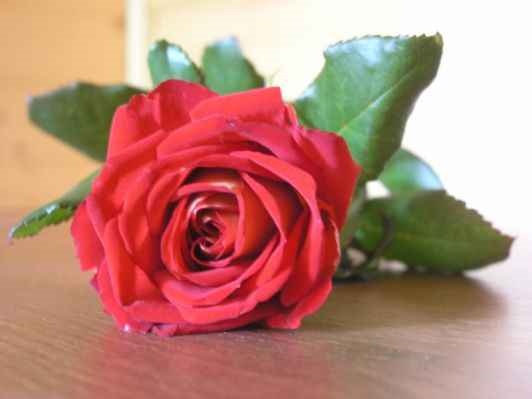 Dziękuję  za  uwagę !!!